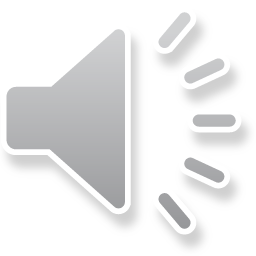 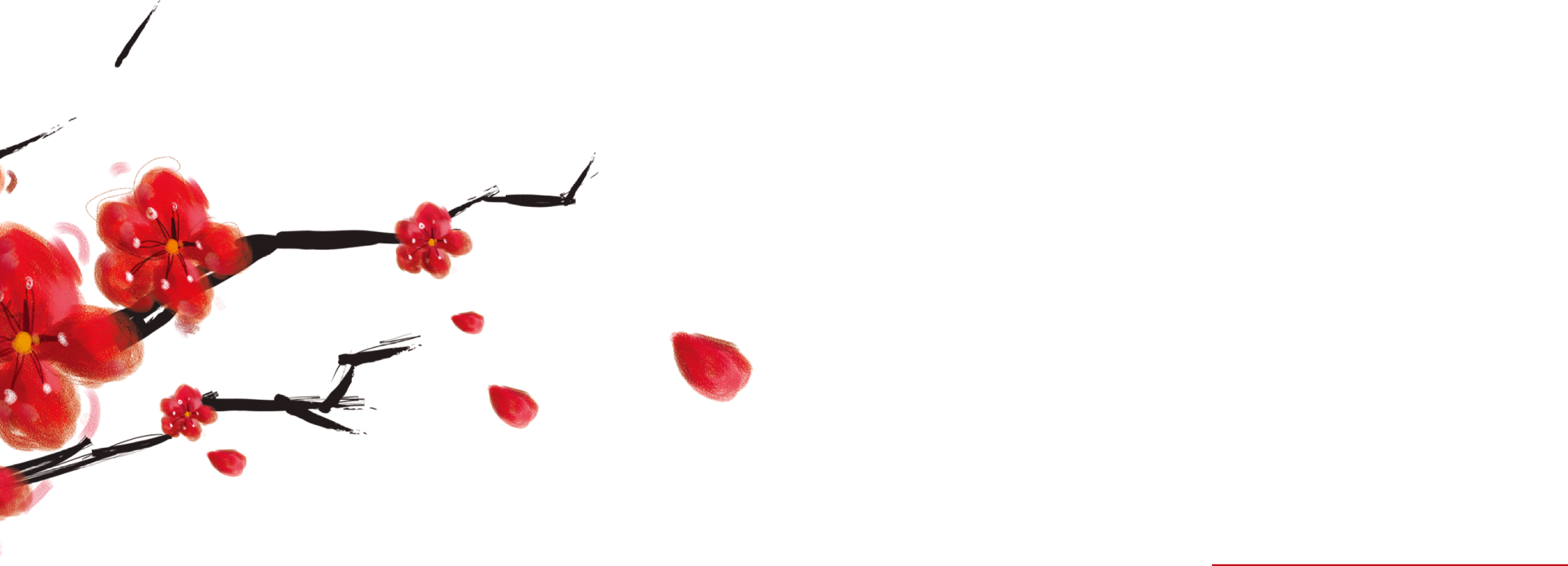 高端雅致PPT模板
我，期待一个自我展示的舞台
For personal resume, I look forward to a show themselves, give yourself a chance! For personal resume, I look forward to a show themselves, give yourself a chance!
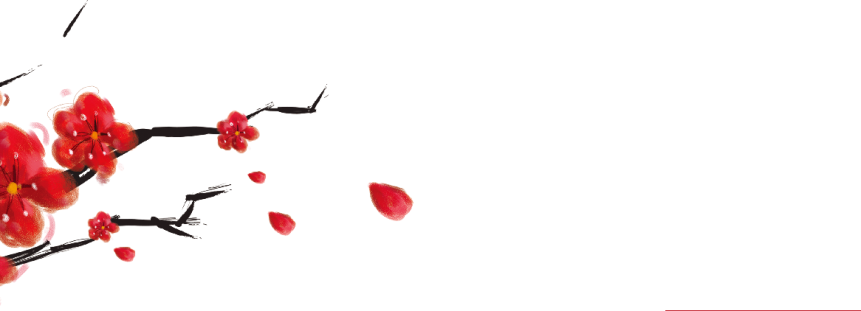 01.点击添加您标题内容
02.点击添加您标题内容
CONTENTS
Lorem ipsum dolor sit amet, consectetur adipiscing elit. Donec luctus nibh sit amet sem vulputate
03.点击添加您标题内容
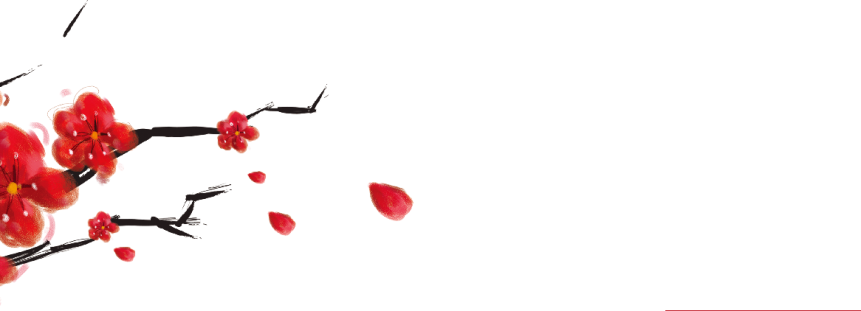 04.点击添加您标题内容
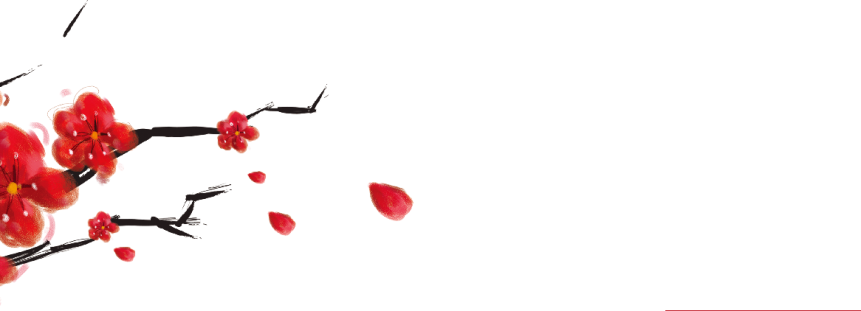 01.点击添加您标题内容
Lorem ipsum dolor sit amet, consectetur adipiscing elit. Donec luctus nibh sit amet sem vulputate venenatis bibendum orci pulvinar.
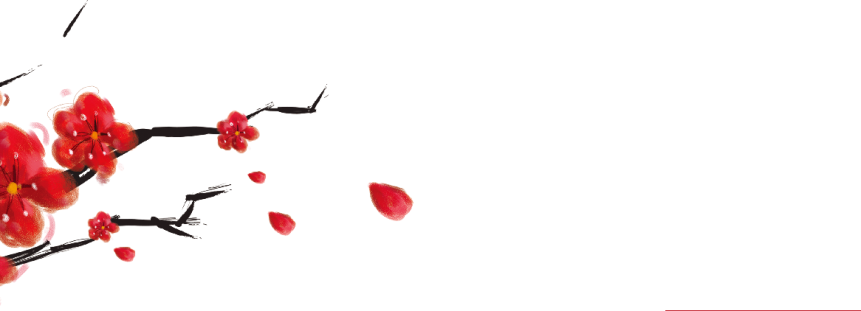 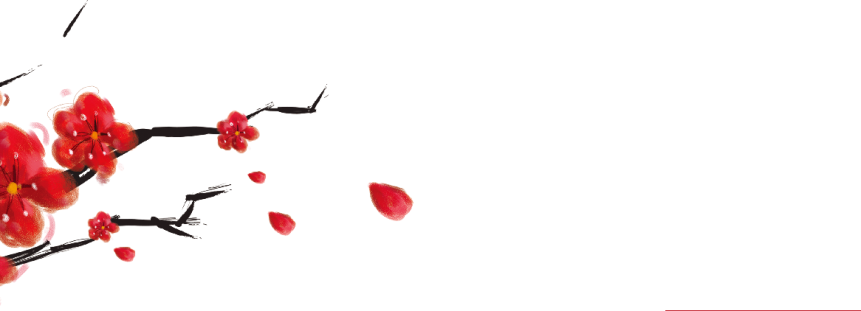 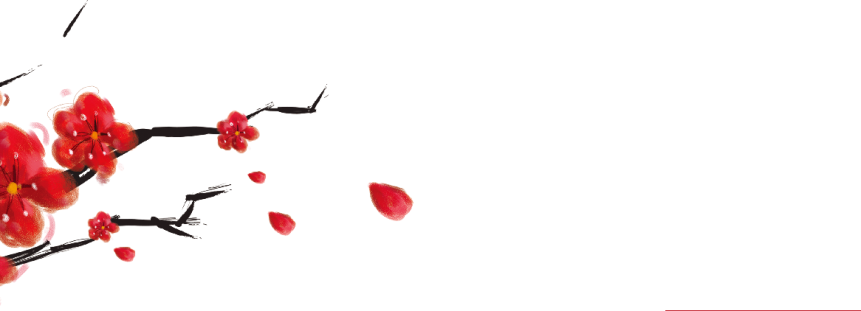 单击添加标题
此处添加标题内容点击此处添加内容点击此处添加内容此处添加标题内容点击此处添加内容点击此处添加内容
1
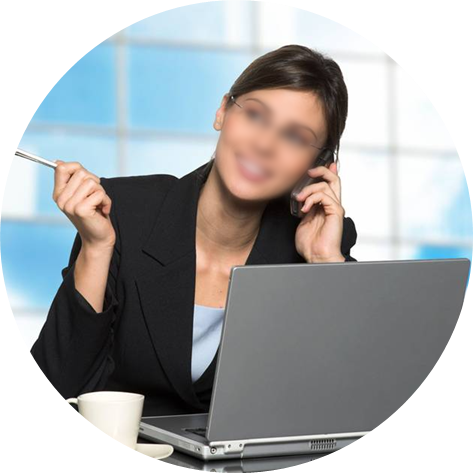 此处添加标题内容点击此处添加内容点击此处添加内容此处添加标题内容点击此处添加内容点击此处添加内容
2
此处添加标题内容点击此处添加内容点击此处添加内容此处添加标题内容点击此处添加内容点击此处添加内容
3
经验总结
此处添加标题内容点击此处添加内容点击此处添加内容此处添加标题内容点击此处添加内容点击此处添加内容
4
此处添加标题内容点击此处添加内容点击此处添加内容此处添加标题内容点击此处添加内容点击此处添加内容
5
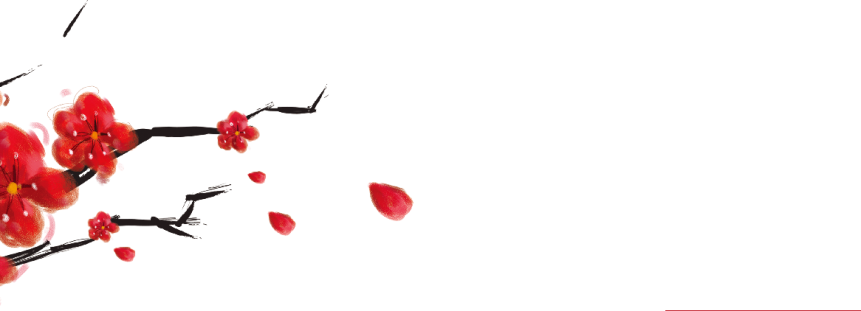 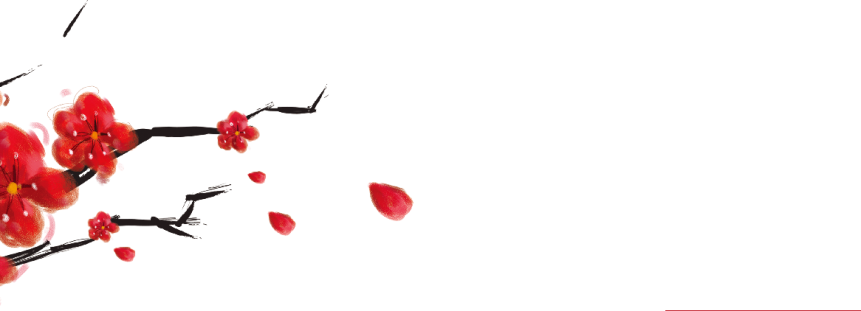 单击添加标题
添加标题
在此录入上述图表的综合描述说明，在此录入上述图表的综合描述说明。
在此录入上述图表的综合描述说明，在此录入上述图表的综合描述说明。在此录入上述图表的综合描述说明，在此录入上述图表的综合描述说明。在此录入上述图表的综合描述说明，在此录入上述图表的综合描述说明。
在此录入上述图表的综合描述说明，在此录入上述图表的综合描述说明。
添加标题
在此录入上述图表的综合描述说明，在此录入上述图表的综合描述说明。
添加标题
在此录入上述图表的综合描述说明，在此录入上述图表的综合描述说明。
添加标题
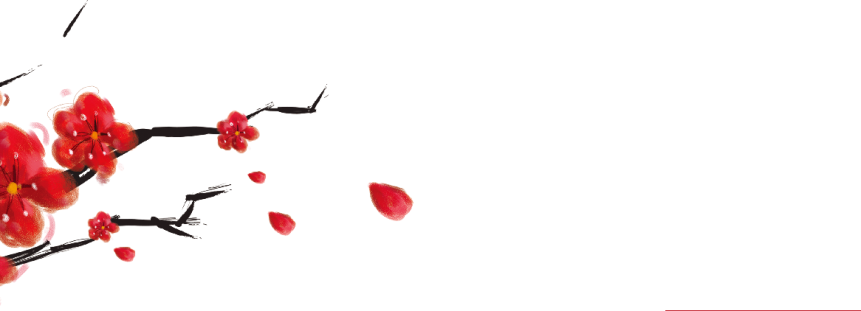 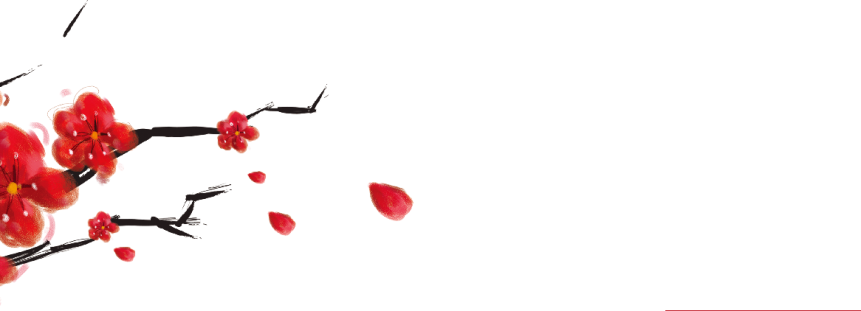 单击添加标题
存在的问题标题
1
这里可以添加主要内容这里可以添加主要内容这里可以添加主要内容这里可以添加主要内容可以添加主要内容
2
这里可以添加主要内容这里可以添加主要内容这里可以添加主要内容这里可以添加主要内容可以添加主要内容
存在的问题标题
3
这里可以添加主要内容这里可以添加主要内容这里可以添加主要内容这里可以添加主要内容可以添加主要内容
存在的问题标题
4
这里可以添加主要内容这里可以添加主要内容这里可以添加主要内容这里可以添加主要内容可以添加主要内容
存在的问题标题
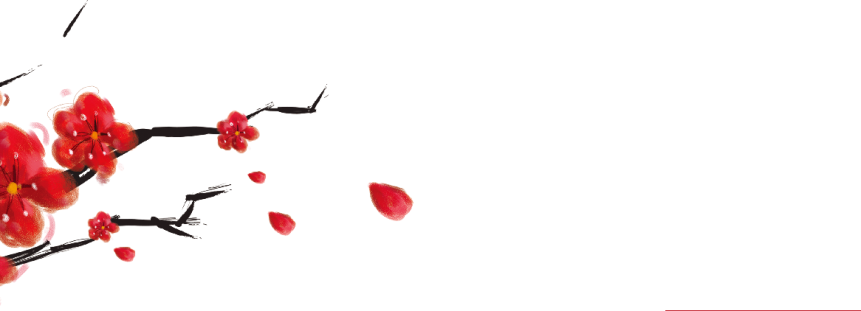 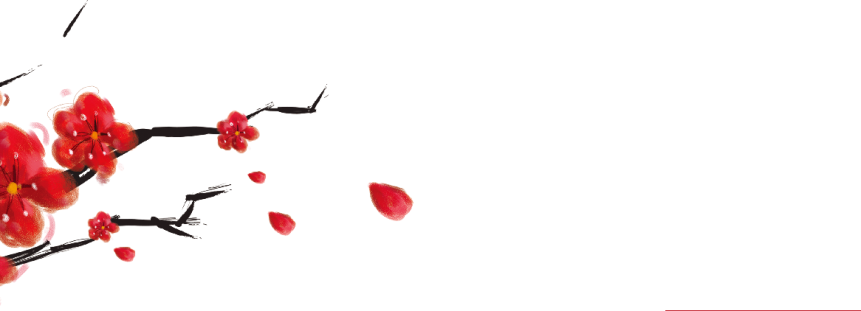 单击添加标题
点击此处输入文字点击此处输入文字点击此处输入文字
点击此处输入文字点击此处输入文字点击此处输入文字
点击此处输入文字点击此处输入文字点击此处输入文字
04
点击此处输入文字点击此处输入文字点击此处输入文字
点击此处输入文字点击此处输入文字点击此处输入文字
03
点击此处输入文字点击此处输入文字点击此处输入文字
点击此处输入文字点击此处输入文字点击此处输入文字
02
点击此处输入文字点击此处输入文字点击此处输入文字
点击此处输入文字点击此处输入文字点击此处输入文字
01
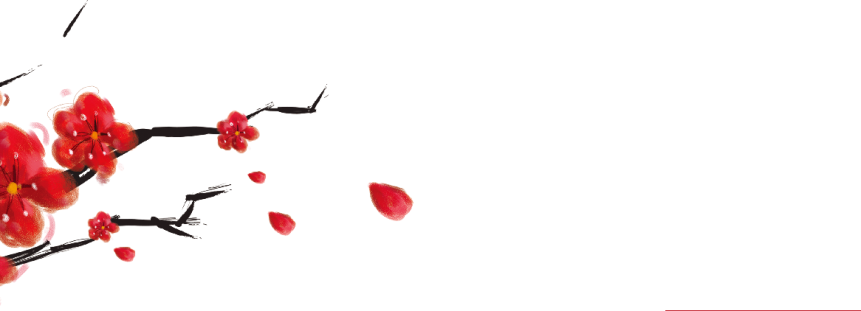 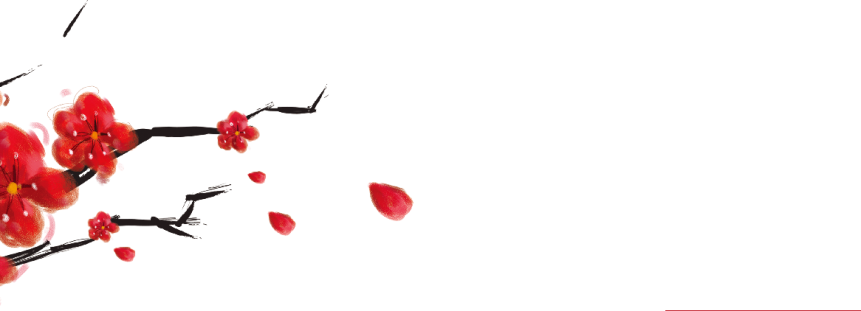 单击添加标题
YOUR TITLE
YOUR TITLE
点击添加相关标题文字，点击添加相关标题文字，点击添加相关标题文字，点击添加相关标题文字。
点击添加相关标题文字，点击添加相关标题文字，点击添加相关标题文字，点击添加相关标题文字。
YOUR TITLE
YOUR TITLE
点击添加相关标题文字，点击添加相关标题文字，点击添加相关标题文字，点击添加相关标题文字。
点击添加相关标题文字，点击添加相关标题文字，点击添加相关标题文字，点击添加相关标题文字。
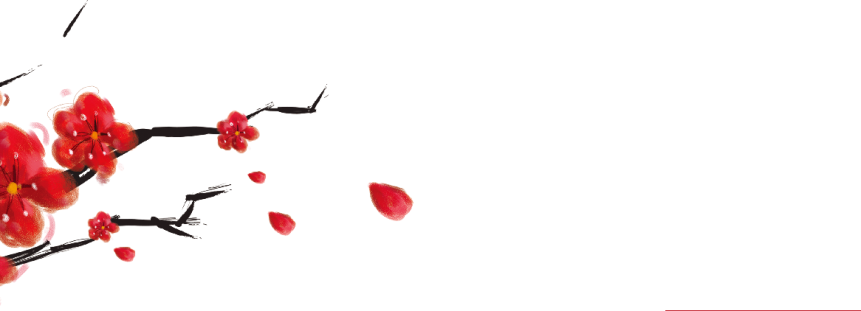 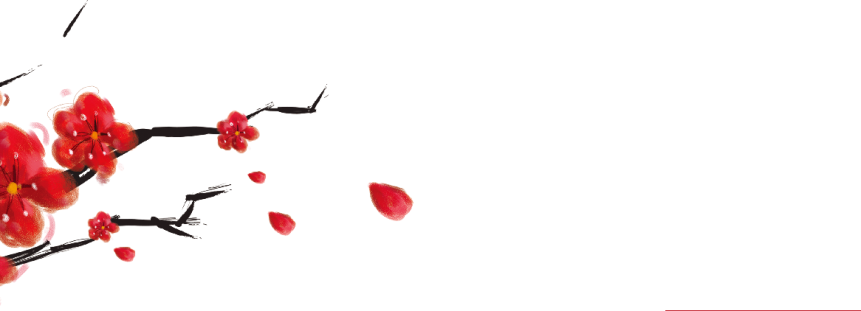 单击添加标题
YOUR TITLE
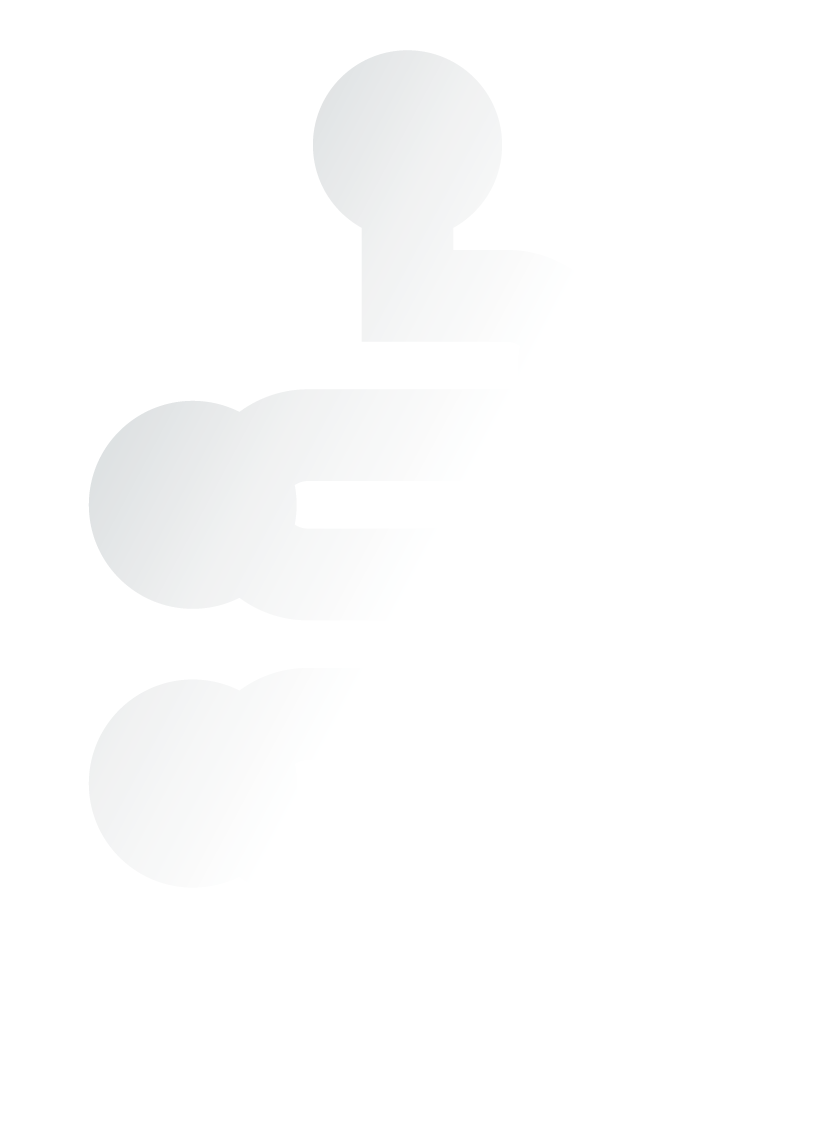 点击添加相关标题文字，点击添加相关标题文字，点击添加相关标题文字，点击添加相关标题文字。
YOUR TITLE
点击添加相关标题文字，点击添加相关标题文字，点击添加相关标题文字，点击添加相关标题文字。
YOUR TITLE
点击添加相关标题文字，点击添加相关标题文字，点击添加相关标题文字，点击添加相关标题文字。
YOUR TITLE
点击添加相关标题文字，点击添加相关标题文字，点击添加相关标题文字，点击添加相关标题文字。
YOUR TITLE
点击添加相关标题文字，点击添加相关标题文字，点击添加相关标题文字，点击添加相关标题文字。
YOUR TITLE
点击添加相关标题文字，点击添加相关标题文字，点击添加相关标题文字，点击添加相关标题文字。
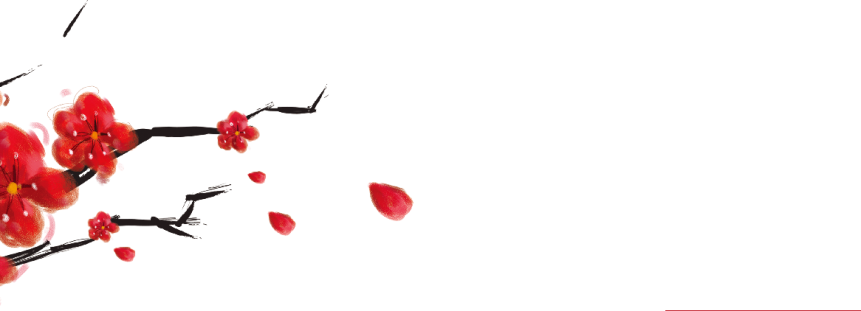 02.点击添加您标题内容
Lorem ipsum dolor sit amet, consectetur adipiscing elit. Donec luctus nibh sit amet sem vulputate venenatis bibendum orci pulvinar.
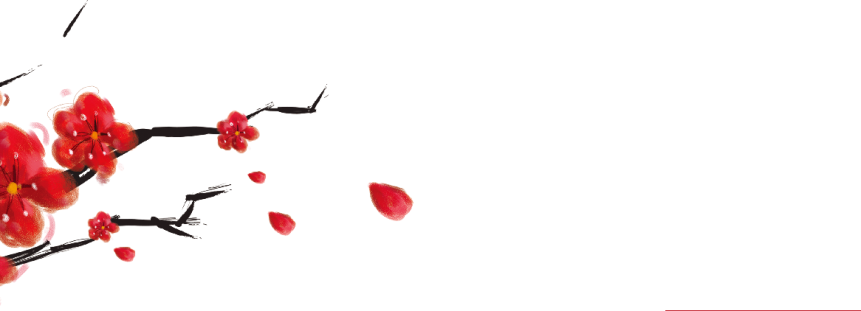 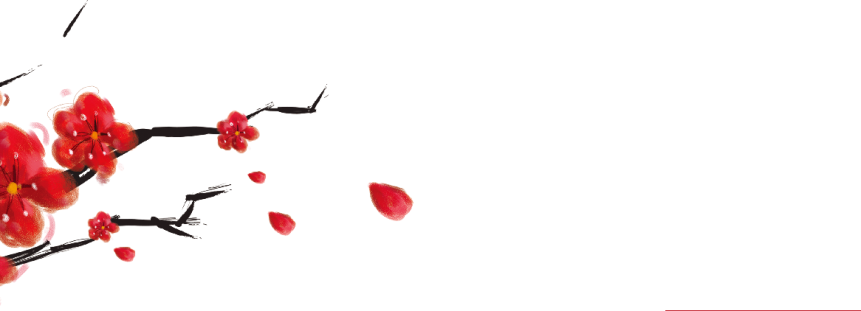 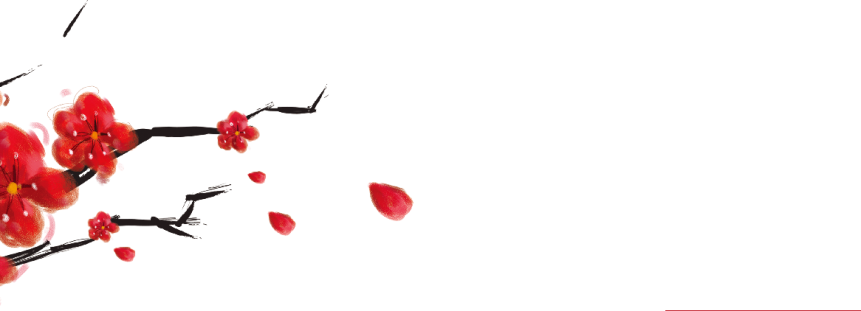 单击添加标题
01
02
03
04
请替换文字内容
请替换文字内容
请替换文字内容
请替换文字内容
点击添加相关标题文字，点击添加相关标题文字，点击添加相关标题文字，点击添加相关标题文字。
点击添加相关标题文字，点击添加相关标题文字，点击添加相关标题文字，点击添加相关标题文字。
点击添加相关标题文字，点击添加相关标题文字，点击添加相关标题文字，点击添加相关标题文字。
点击添加相关标题文字，点击添加相关标题文字，点击添加相关标题文字，点击添加相关标题文字。
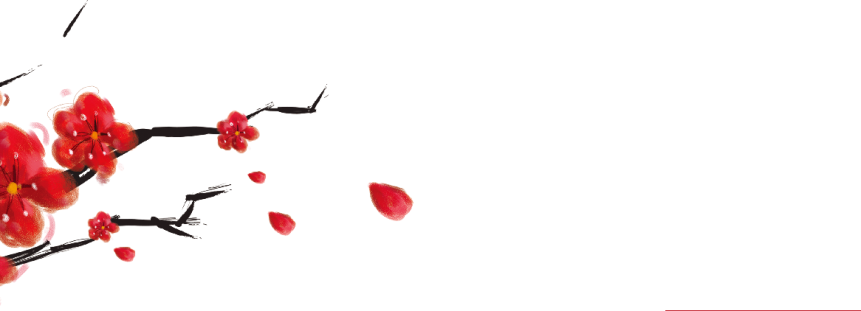 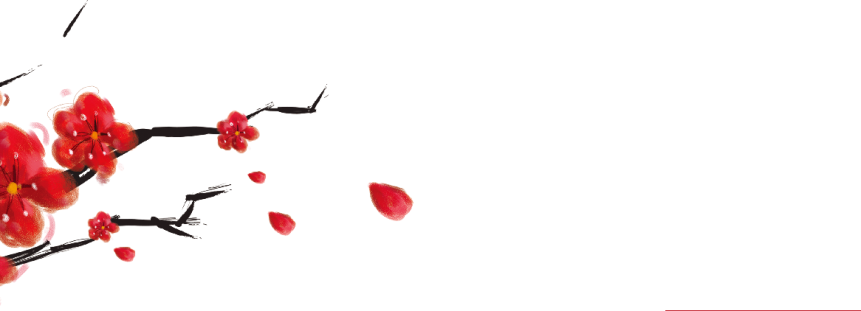 单击添加标题
添加标题
您的内容打在这里，或者通过复制您的文本后，在此框中选择
粘贴，并选择只保留文字。在此录入上述图表的综合描述说明。
添加标题
添加标题
您的内容打在这里，或者通过复制您的文本后，在此框中选择
粘贴，并选择只保留文字。在此录入上述图表的综合描述说明。
添加标题
您的内容打在这里，或者通过复制您的文本后，在此框中选择
粘贴，并选择只保留文字。在此录入上述图表的综合描述说明。
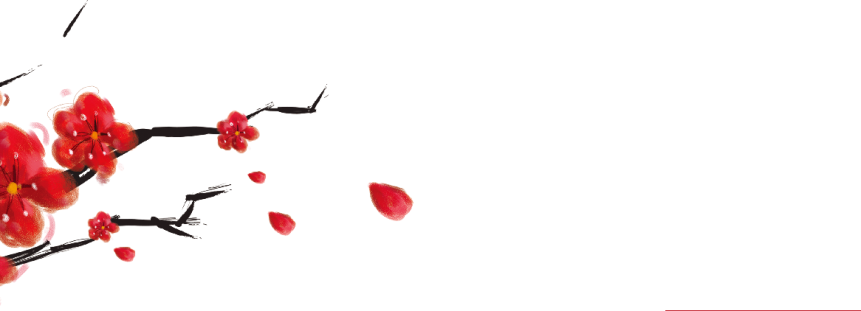 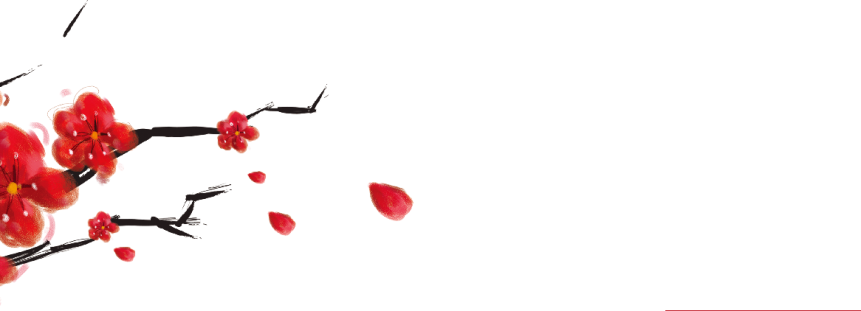 单击添加标题
点击添加相关标题文字，点击添加相关标题文字，点击添加相关标题文字，点击添加相关标题文字。
YOUR TITLE
点击添加相关标题文字，点击添加相关标题文字，点击添加相关标题文字，点击添加相关标题文字。
YOUR TITLE
点击添加相关标题文字，点击添加相关标题文字，点击添加相关标题文字，点击添加相关标题文字。
YOUR TITLE
点击添加相关标题文字，点击添加相关标题文字，点击添加相关标题文字，点击添加相关标题文字。
YOUR TITLE
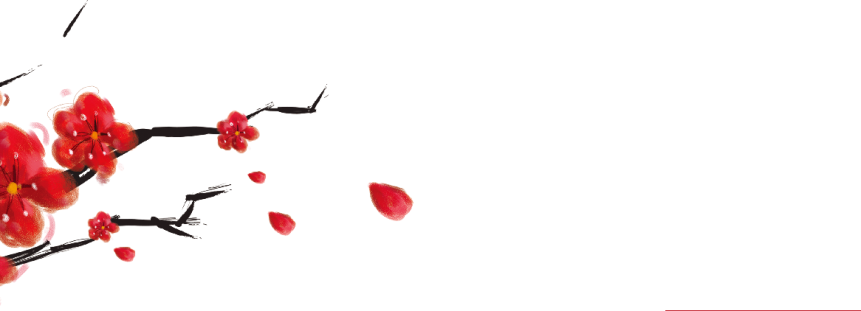 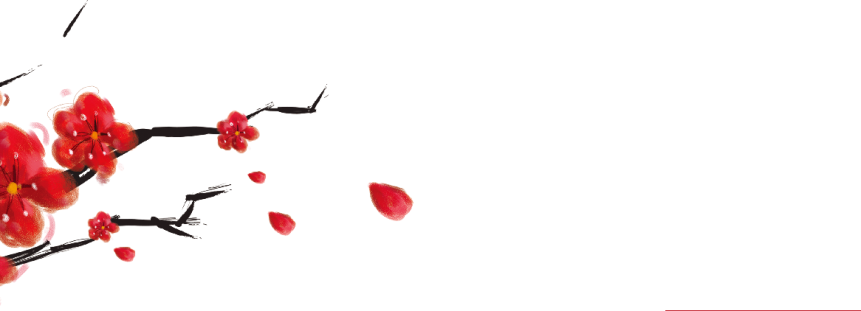 单击添加标题
添加标题内容
添加标题内容
详写内容……点击输入本栏的具体文字，简明扼要的说明分项内容，此为概念图解，请根据您的具体内容酌情修改
详写内容……点击输入本栏的具体文字，简明扼要的说明分项内容，此为概念图解，请根据您的具体内容酌情修改
添加标题
添加标题
输入文本内容
输入文本内容
输入文本内容
输入文本内容
添加标题内容
添加标题内容
添加标题
添加标题
详写内容……点击输入本栏的具体文字，简明扼要的说明分项内容，此为概念图解，请根据您的具体内容酌情修改
详写内容……点击输入本栏的具体文字，简明扼要的说明分项内容，此为概念图解，请根据您的具体内容酌情修改
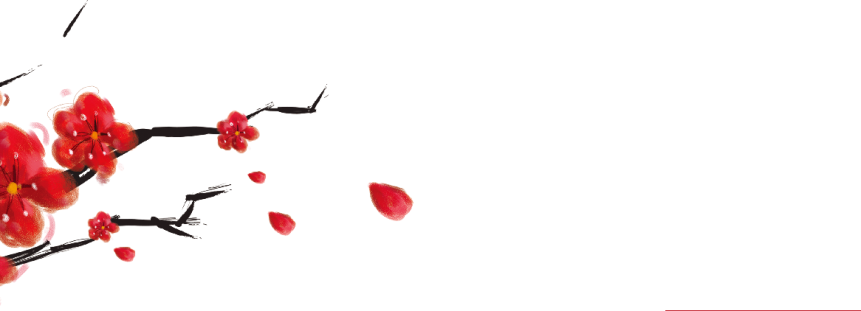 03.点击添加您标题内容
Lorem ipsum dolor sit amet, consectetur adipiscing elit. Donec luctus nibh sit amet sem vulputate venenatis bibendum orci pulvinar.
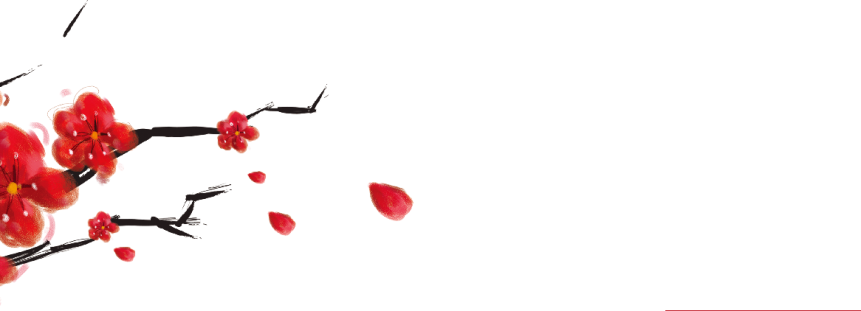 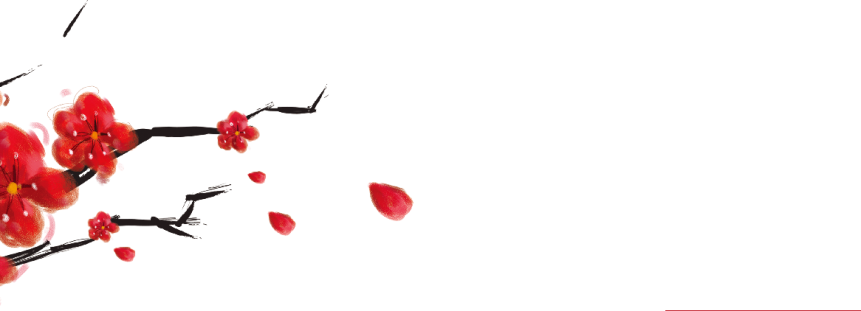 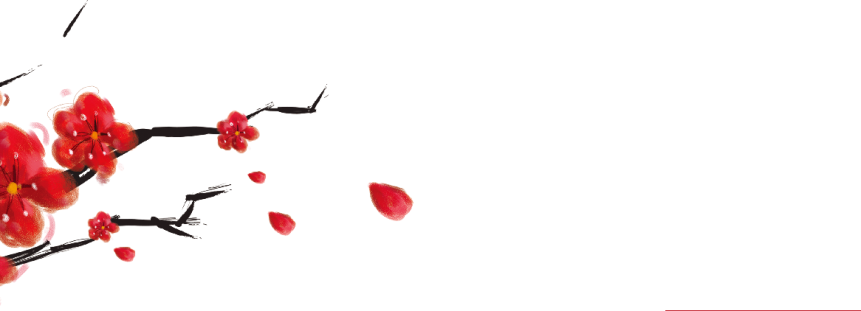 单击添加标题
提出建议
提出建议
详写内容……点击输入本栏的具体文字，简明扼要的说明分项内容，此为概念图解，请根据您的具体内容酌情修改
详写内容……点击输入本栏的具体文字，简明扼要的说明分项内容，此为概念图解，请根据您的具体内容酌情修改
突出问题
突出问题
对策1
对策2
对策3
对策4
提出建议
提出建议
突出问题
突出问题
详写内容……点击输入本栏的具体文字，简明扼要的说明分项内容，此为概念图解，请根据您的具体内容酌情修改
详写内容……点击输入本栏的具体文字，简明扼要的说明分项内容，此为概念图解，请根据您的具体内容酌情修改
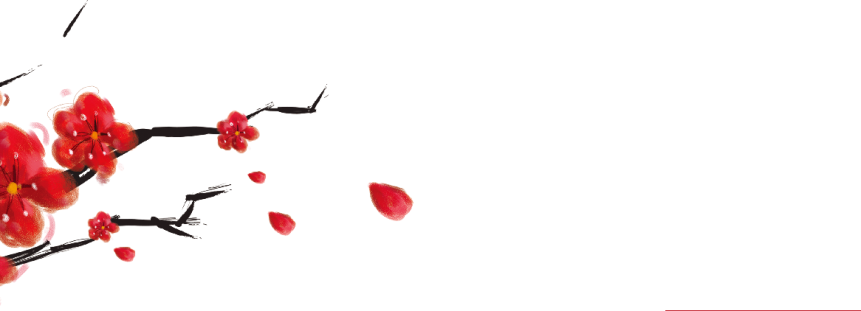 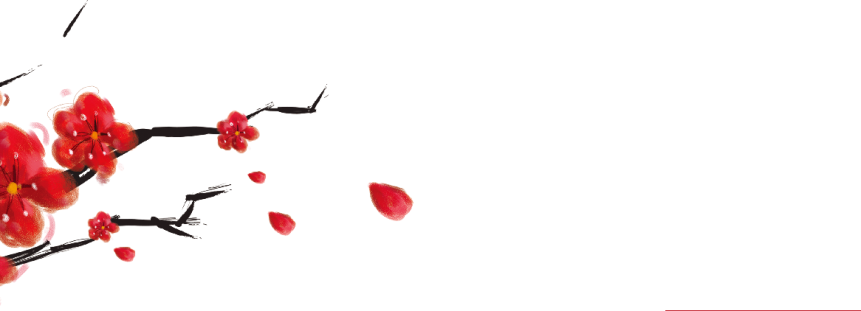 单击添加标题
概述性文字标题
概述性文字标题
详写内容……点击输入本栏的具体文字，简明扼要的说明分项内容，此为概念图解，请根据您的具体内容酌情修改
详写内容……点击输入本栏的具体文字，简明扼要的说明分项内容，此为概念图解，请根据您的具体内容酌情修改
1
概述性文字标题
概述性文字标题
概述性文字标题
6
2
改进方法及措施
详写内容……点击输入本栏的具体文字，简明扼要的说明分项内容，此为概念图解，请根据您的具体内容酌情修改
详写内容……点击输入本栏的具体文字，简明扼要的说明分项内容，此为概念图解，请根据您的具体内容酌情修改
概述性文字标题
概述性文字标题
5
3
详写内容……点击输入本栏的具体文字，简明扼要的说明分项内容，此为概念图解，请根据您的具体内容酌情修改
详写内容……点击输入本栏的具体文字，简明扼要的说明分项内容，此为概念图解，请根据您的具体内容酌情修改
4
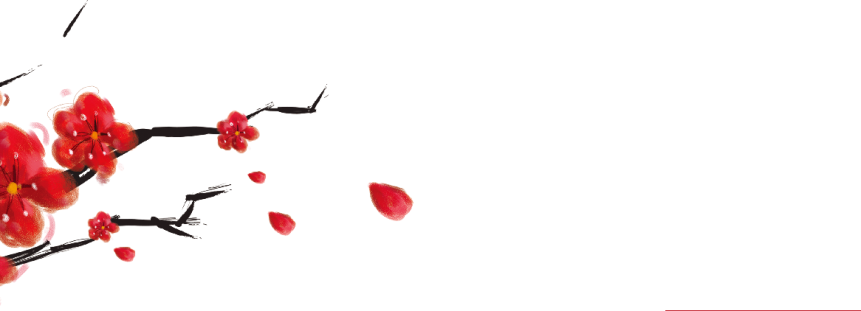 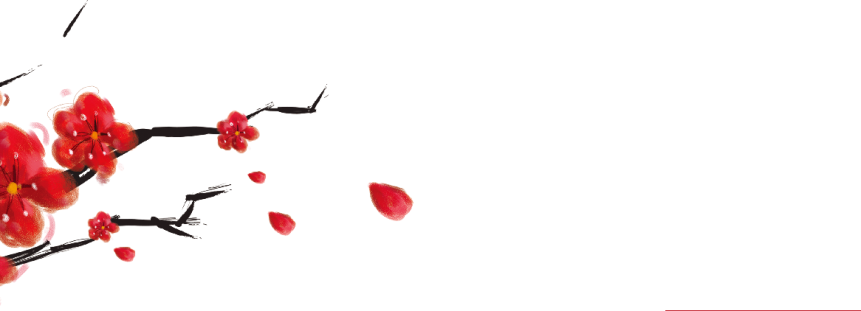 单击添加标题
详写内容……

点击输入本栏的具体文字，简明扼要的说明分项内容，此为概念图解，请根据您的具体内容酌情修改
1
2
3
发展趋势
详写内容……

点击输入本栏的具体文字，简明扼要的说明分项内容，此为概念图解，请根据您的具体内容酌情修改
消费习惯
详写内容……

点击输入本栏的具体文字，简明扼要的说明分项内容，此为概念图解，请根据您的具体内容酌情修改
政策扶持
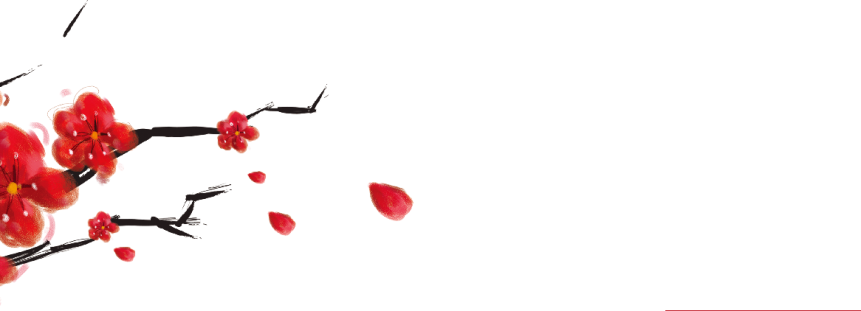 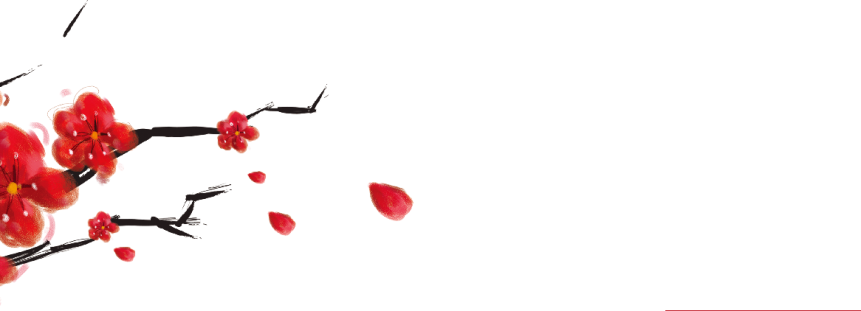 单击添加标题
请替换文字内容
标题文字
点击添加相关标题文字，点击添加相关标题文字，点击添加相关标题文字，点击添加相关标题文字，点击添加相关标题文字。
标题文字
标题文字
请替换文字内容
请替换文字内容
点击添加相关标题文字，点击添加相关标题文字，点击添加相关标题文字，点击添加相关标题文字，点击添加相关标题文字。
点击添加相关标题文字，点击添加相关标题文字，点击添加相关标题文字，点击添加相关标题文字，点击添加相关标题文字。
标题文字
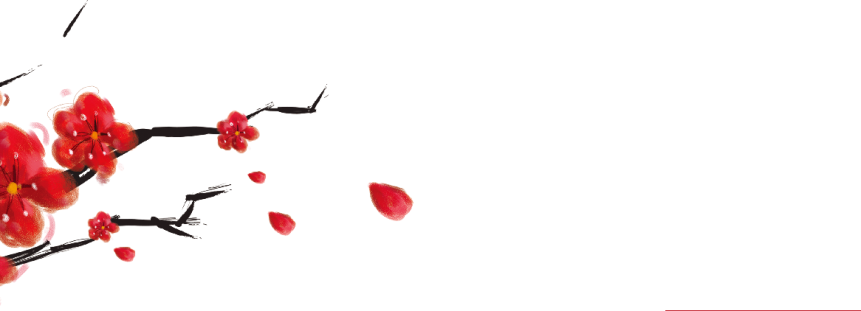 04.点击添加您标题内容
Lorem ipsum dolor sit amet, consectetur adipiscing elit. Donec luctus nibh sit amet sem vulputate venenatis bibendum orci pulvinar.
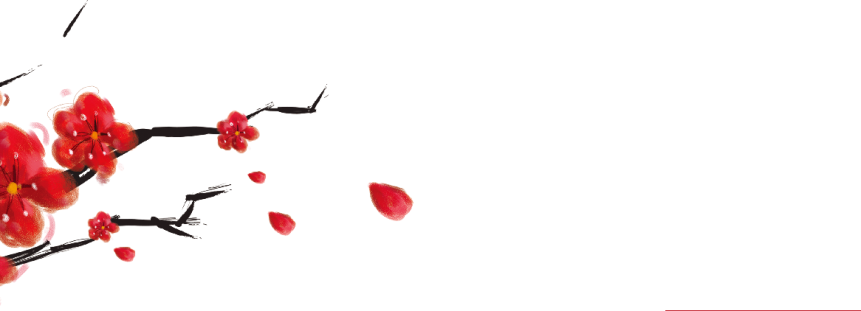 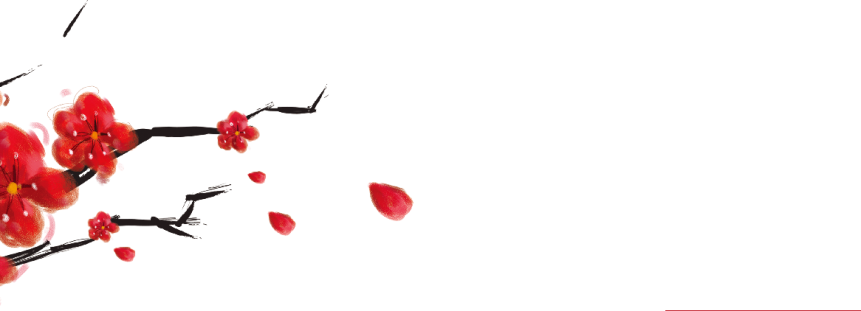 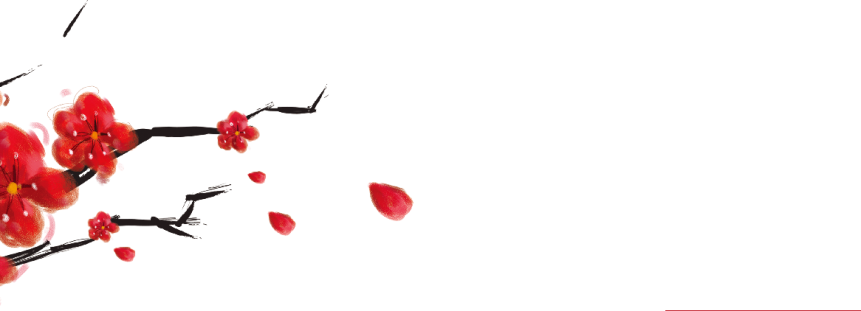 单击添加标题
YOUR TITLE
YOUR TITLE
点击添加相关标题文字，点击添加相关标题文字，点击添加相关标题文字，点击添加相关标题文字，点击添加相关标题文字，点击添加相关标题文字。
点击添加相关标题文字，点击添加相关标题文字，点击添加相关标题文字，点击添加相关标题文字，点击添加相关标题文字，点击添加相关标题文字。
YOUR TITLE
YOUR TITLE
点击添加相关标题文字，点击添加相关标题文字，点击添加相关标题文字，点击添加相关标题文字，点击添加相关标题文字，点击添加相关标题文字。
点击添加相关标题文字，点击添加相关标题文字，点击添加相关标题文字，点击添加相关标题文字，点击添加相关标题文字，点击添加相关标题文字。
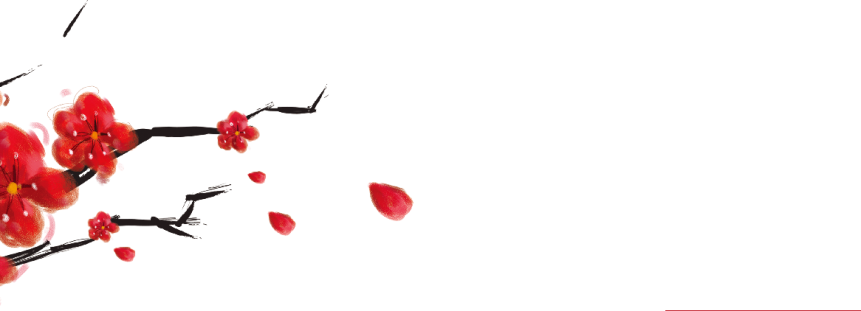 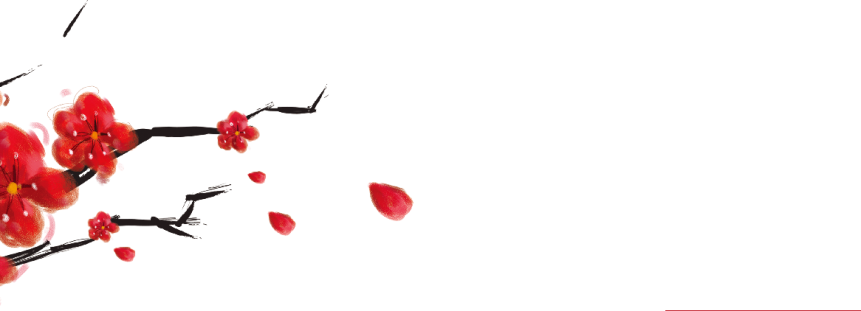 2
1
3
4
单击添加标题
文字内容需概括精炼，建议与标题相关并符合整体语言风格，语言描述尽量简洁生动。单击此处添加文本内容，语言描述尽量简洁生动
文字内容需概括精炼，建议与标题相关并符合整体语言风格，语言描述尽量简洁生动。单击此处添加文本内容，语言描述尽量简洁生动
文字内容需概括精炼，建议与标题相关并符合整体语言风格，语言描述尽量简洁生动。单击此处添加文本内容，语言描述尽量简洁生动
文字内容需概括精炼，建议与标题相关并符合整体语言风格，语言描述尽量简洁生动。单击此处添加文本内容，语言描述尽量简洁生动
添加
文字
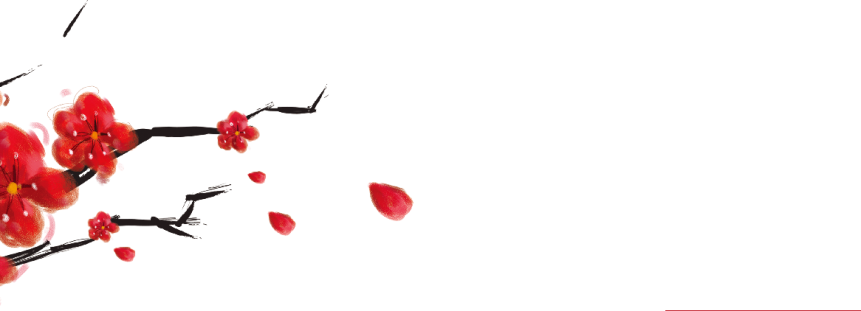 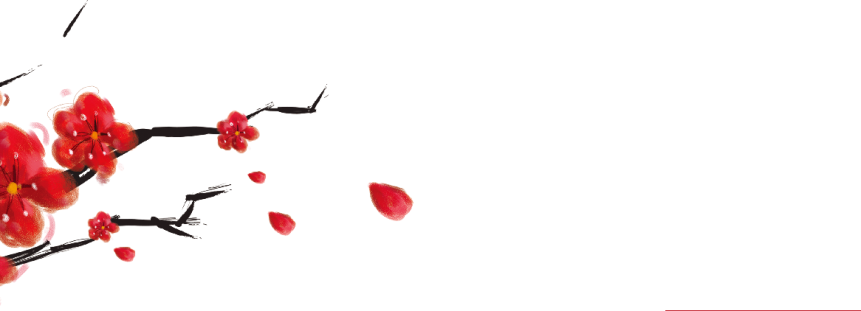 单击添加标题
北美市场
您的内容打在这里，或者通过复制您的文本后文字。
西南市场
您的内容打在这里，或者通过复制您的文本后文字。
欧洲市场
您的内容打在这里，或者通过复制您的文本后文字。
华南市场
您的内容打在这里，或者通过复制您的文本后文字。
华北市场
您的内容打在这里，或者通过复制您的文本后文字。
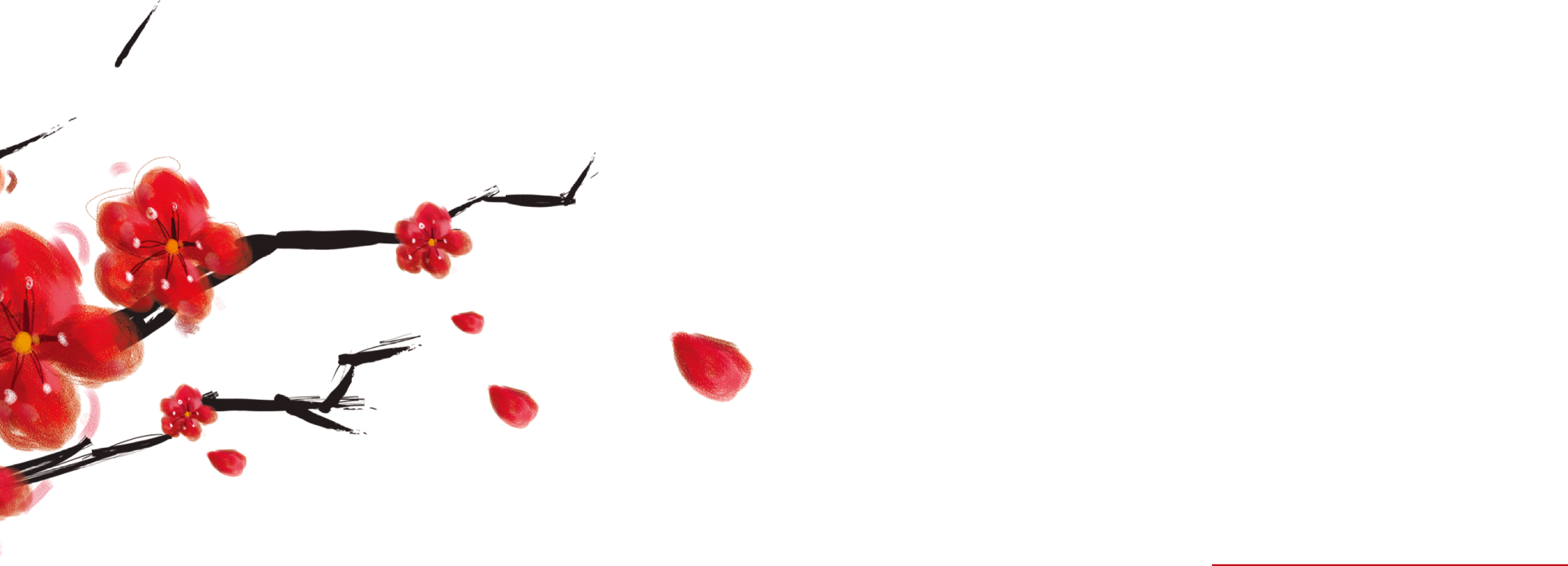 感谢您的聆听！
我，期待一个自我展示的舞台
For personal resume, I look forward to a show themselves, give yourself a chance! For personal resume, I look forward to a show themselves, give yourself a chance!